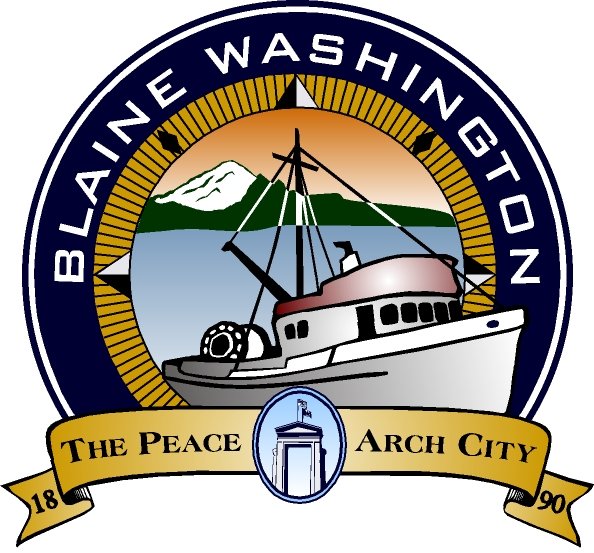 City of Blainesewer rehabilitation borrowing options
January 10, 2022

Daniel Heverling, Finance Director
Agenda for the meeting
Debt conversation for financing East Blaine Sewer project
[Speaker Notes: As the City plans for 2021, major challenges are currently impacting the City’s budget and will continue for the foreseeable future. 
 
The border closure is having a significant impact on the City’s general fund revenue.  The estimated decrease for 2021 is 12% from the 2020 adopted budget.  General Fund departments have made major cuts in their 2021 spending plans.  Overall major cuts have been made to travel and training, supplies, and professional services. Depending on when the border reopens, the local economic recovery could take a year or two.

Another impacted revenue is the penny per gallon gas tax.  An 80% decrease in this revenue source will have a major effect on street maintenance service levels. 
 
The demand for transportation and utility infrastructure requirements continues to grow as the City grows in population.  

The City’s utilities have adequate capital reserve balances to fund planned capital improvement projects for the next couple of years.  However, long-term maintenance and capital needs will necessitate on-going investment in utility infrastructure improvement.

Those are some of the major budget challenges the City will have to plan for in next year’s budget.]
sewer project financing first Option
Holmes Capital

Interest rate of 3.1%, $821,382 over 10 years

Very flexible with borrowing amount, no fees

 Significantly less paperwork/staff time/costs
[Speaker Notes: As the City plans for 2021, major challenges are currently impacting the City’s budget and will continue for the foreseeable future. 
 
The border closure is having a significant impact on the City’s general fund revenue.  The estimated decrease for 2021 is 12% from the 2020 adopted budget.  General Fund departments have made major cuts in their 2021 spending plans.  Overall major cuts have been made to travel and training, supplies, and professional services. Depending on when the border reopens, the local economic recovery could take a year or two.

Another impacted revenue is the penny per gallon gas tax.  An 80% decrease in this revenue source will have a major effect on street maintenance service levels. 
 
The demand for transportation and utility infrastructure requirements continues to grow as the City grows in population.  

The City’s utilities have adequate capital reserve balances to fund planned capital improvement projects for the next couple of years.  However, long-term maintenance and capital needs will necessitate on-going investment in utility infrastructure improvement.

Those are some of the major budget challenges the City will have to plan for in next year’s budget.]
sewer project financing second Option
DA Davidson

Interest rate of 2.3%, $601,791 over 10 years

Not flexible with borrowing amount

Upfront Fees

 Much more paperwork/staff time/costs
[Speaker Notes: As the City plans for 2021, major challenges are currently impacting the City’s budget and will continue for the foreseeable future. 
 
The border closure is having a significant impact on the City’s general fund revenue.  The estimated decrease for 2021 is 12% from the 2020 adopted budget.  General Fund departments have made major cuts in their 2021 spending plans.  Overall major cuts have been made to travel and training, supplies, and professional services. Depending on when the border reopens, the local economic recovery could take a year or two.

Another impacted revenue is the penny per gallon gas tax.  An 80% decrease in this revenue source will have a major effect on street maintenance service levels. 
 
The demand for transportation and utility infrastructure requirements continues to grow as the City grows in population.  

The City’s utilities have adequate capital reserve balances to fund planned capital improvement projects for the next couple of years.  However, long-term maintenance and capital needs will necessitate on-going investment in utility infrastructure improvement.

Those are some of the major budget challenges the City will have to plan for in next year’s budget.]